МУНИЦИПАЛЬНОЕ АВТОНОМНОЕ УЧРЕЖДЕНИЕ ДОПОЛНИТЕЛЬНОГО ОБРАЗОВАНИЯ «ЦЕНТР ДОПОЛНИТЕЛЬНОГО ОБРАЗОВАНИЯ» г. Балаково Саратовской области
Изготовление шляп для выступления театра моды



Педагог дополнительного образования Полякова Марина Николаевна





г. Балаково 2016год
Выбираем определенную форму
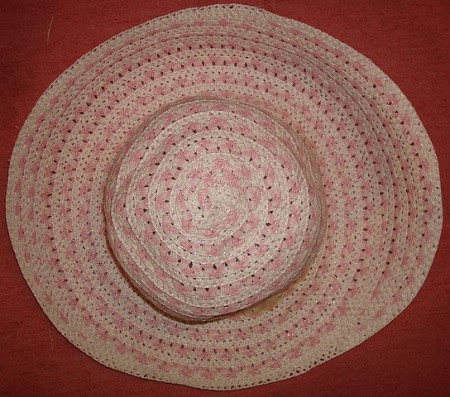 Определим угол и ширину подьема
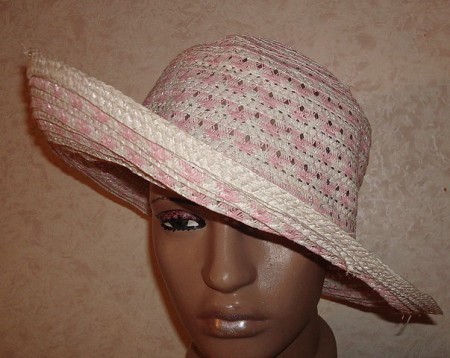 Выбираем ткань на обтягивание шляпы
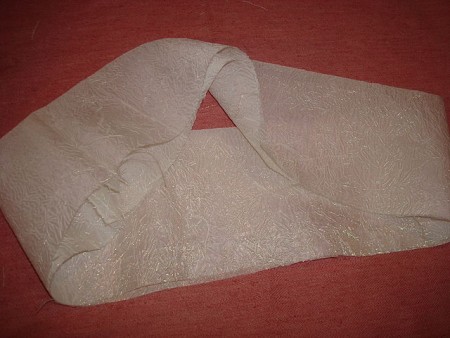 Прикалываем к краям полей шляпы
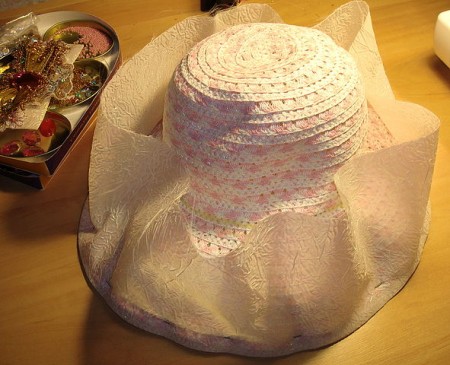 Излишки ткани убираем в складки
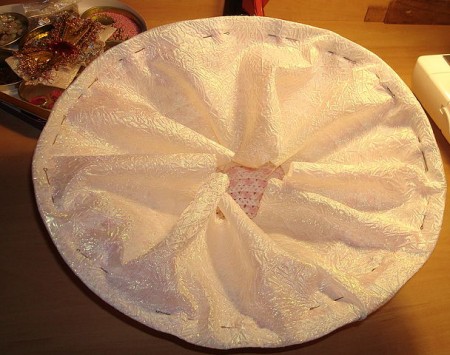 Равномерно разложим складки
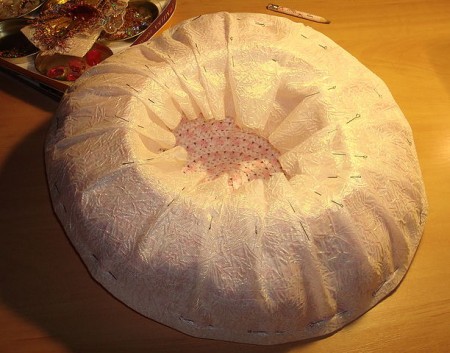 Определяем  защипы и складки
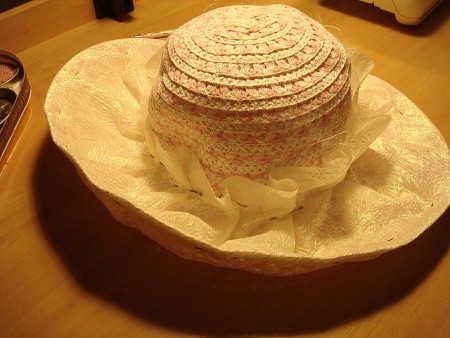 Делаем строчку по краю шляпы
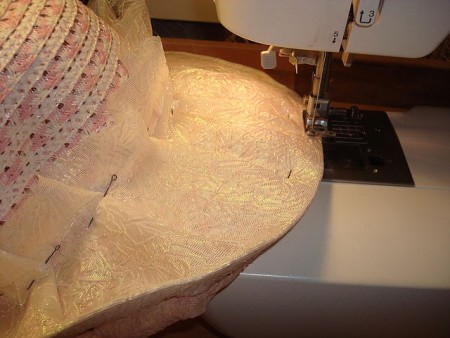 Пристрачиваем отделку
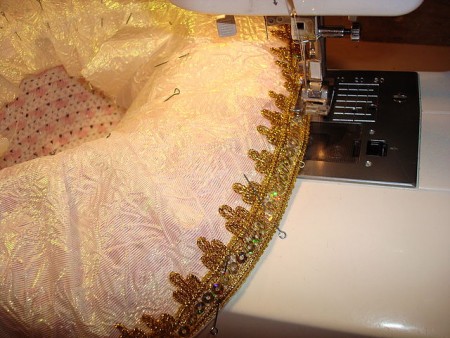 Фиксируем внутренний край шляпы с подкладкой
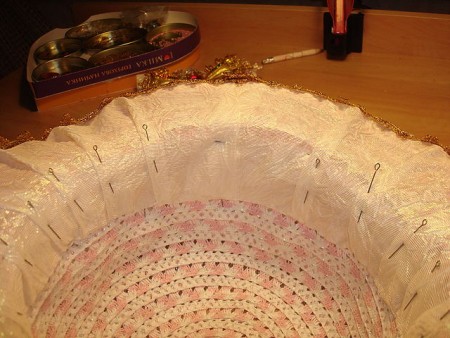 Выкраиваем верхнюю часть шляпы
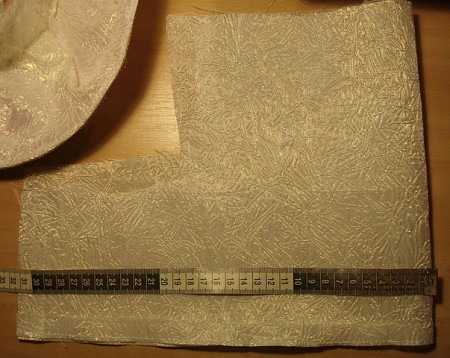 Примеряем к тулье шляпы верхнюю часть
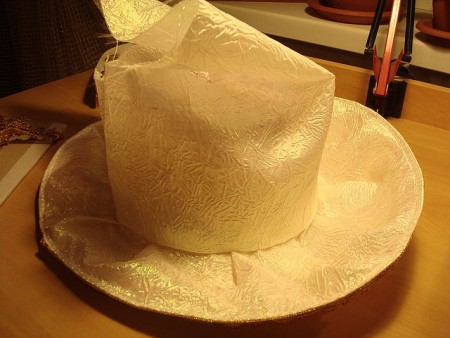 Делаем складки по кругу солнцем
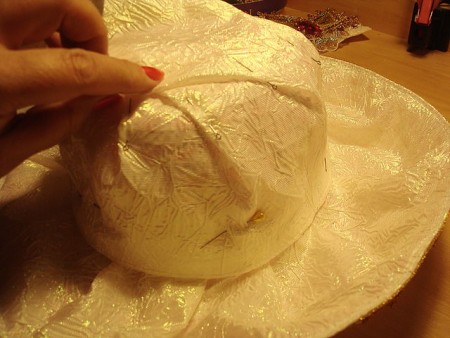 Защипы подшиваем потайными швами
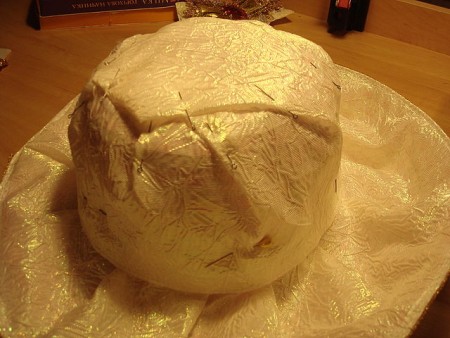 Выровнять и подтянуть боковые части
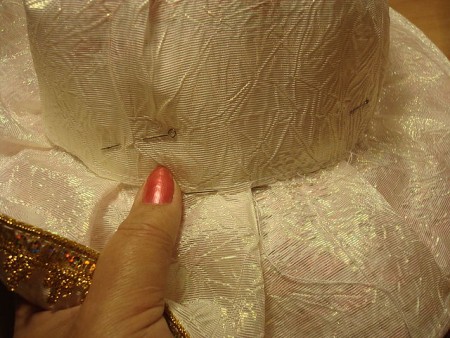 Пришиваем перо, отделку, со стороны изнанки
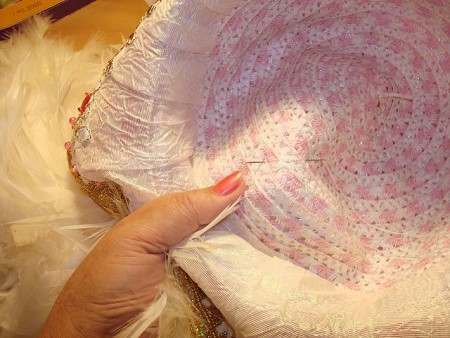 Пришить отделку по тульям шляпы
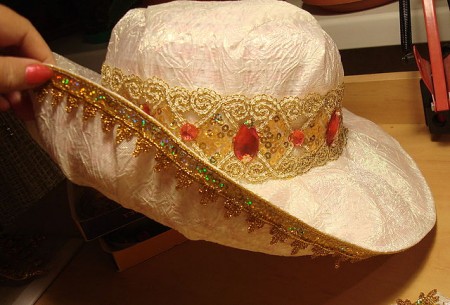 Примеры готовых шляп
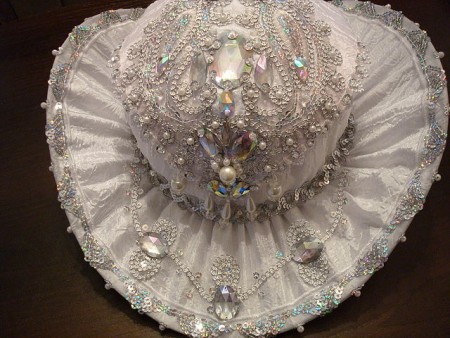 Примеры готовых шляп
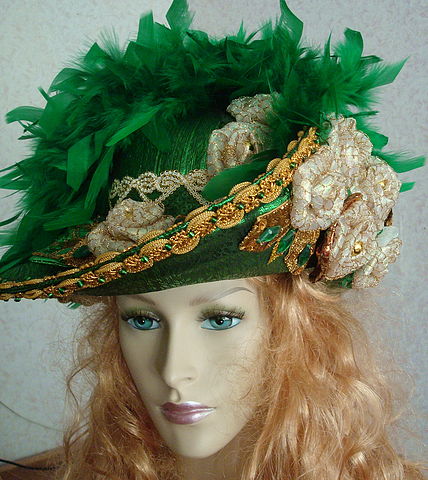 Примеры готовых шляп
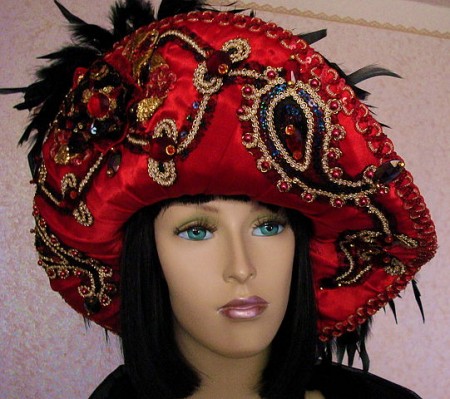 Примеры готовых шляп
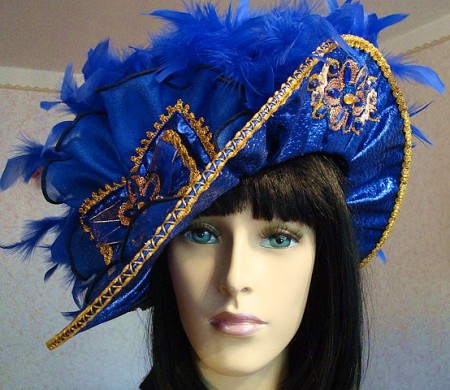 Примеры готовых шляп
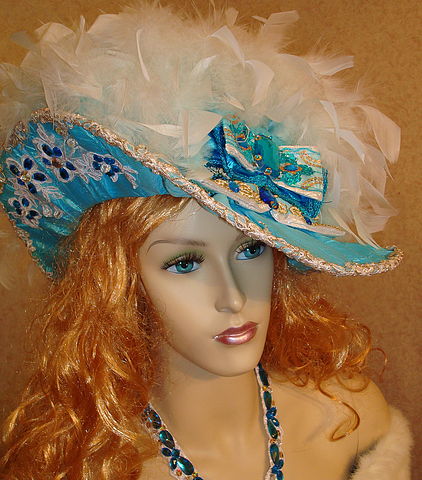 Примеры готовых шляп
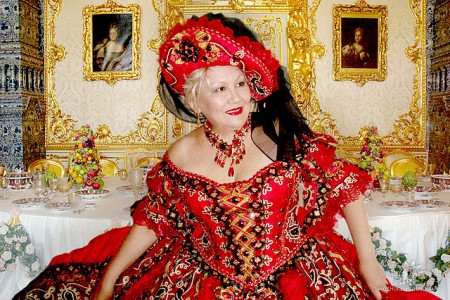 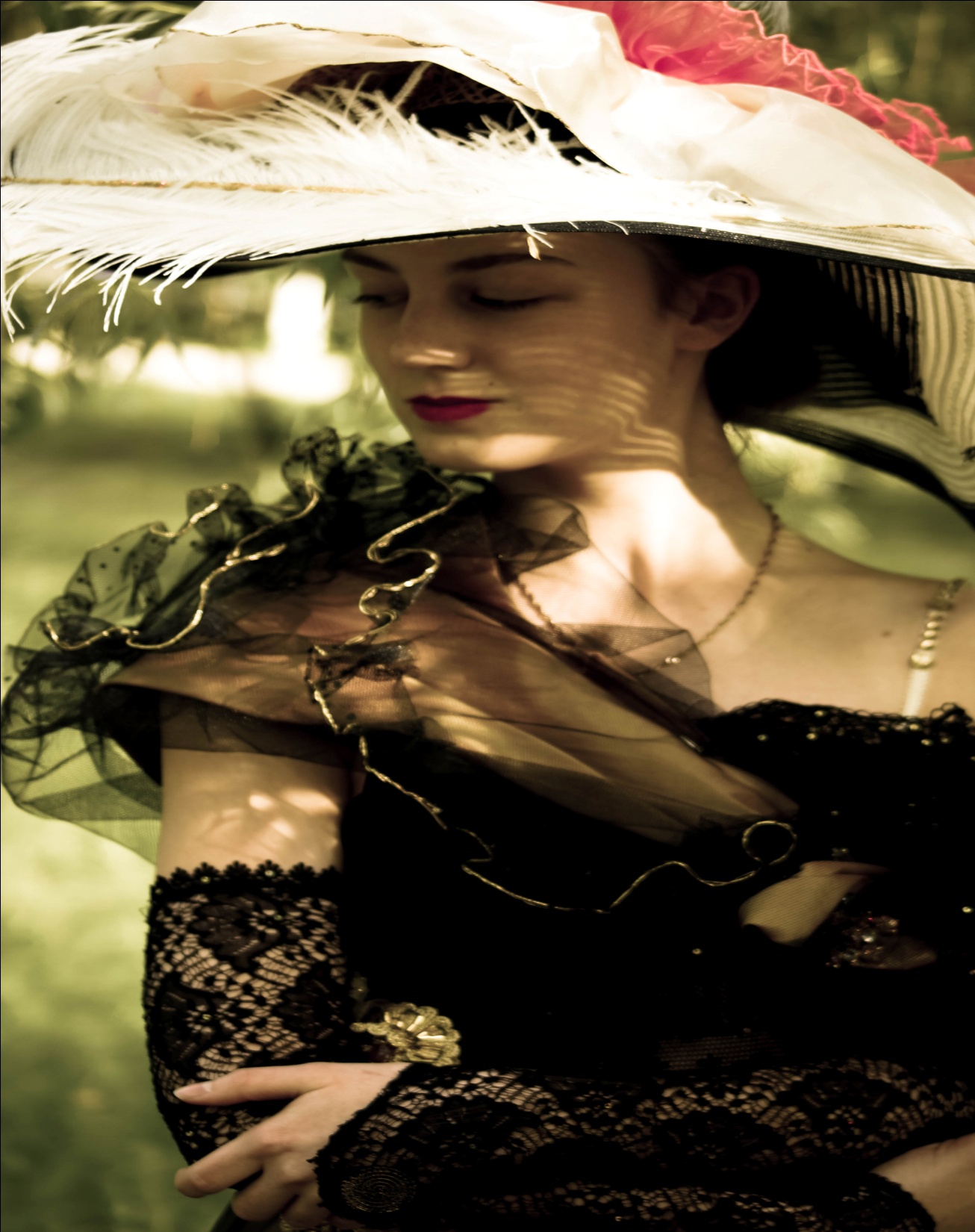 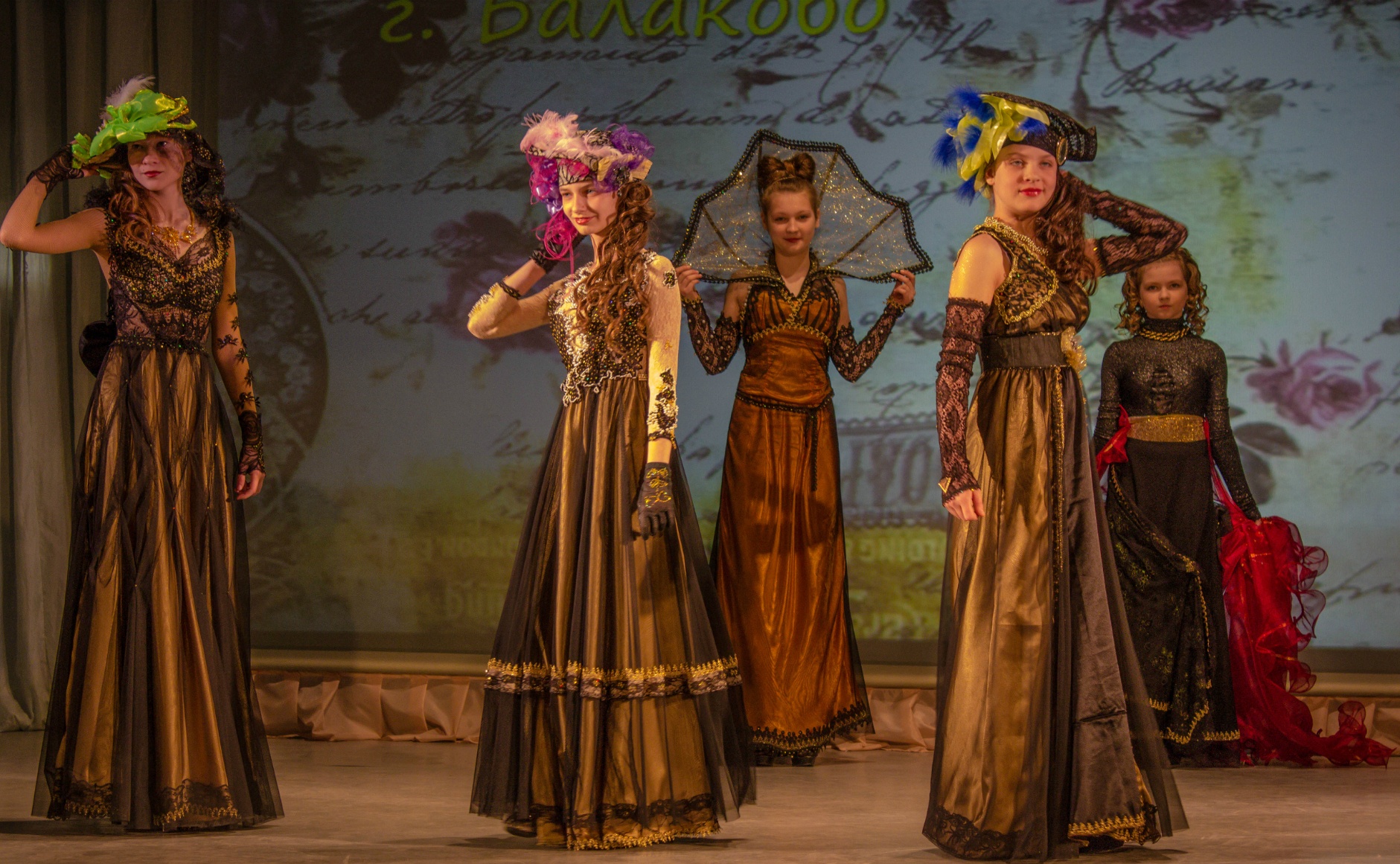 Спасибо за внимание


Удачи в изготовлении шляп!